ÉLMÉNYSULI
MÉRÉS, ÉRTÉKELÉS, KUTATÁS A KOMPLEX ALAPPROGRAMBAN
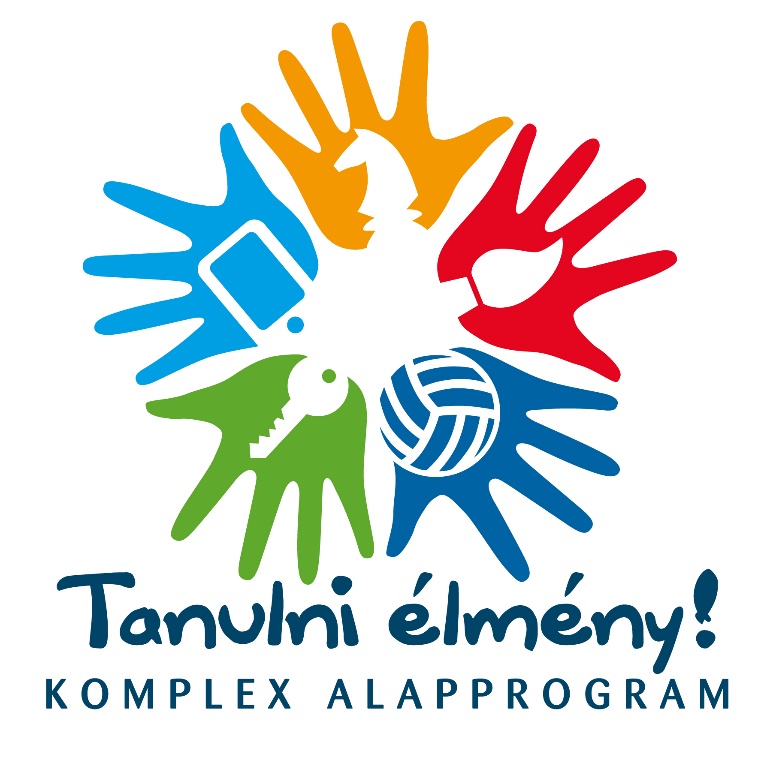 2019.02.26.
1
ÉLMÉNYSULI
A Komplex Alapprogram jelszava: 
„Tanulni élmény” – élményalapú tanulás, helye az Élménysuli
Alapelve:
Tanulók aktív órai részvételének biztosítása, támogatása 
Élményhez juttatás, diáknak, tanárnak
Interaktív, a tanulók bevonásán alapuló kreatív feladatmegoldás, együtt tanulás
2019.02.26.
2
ÉLMÉNYSULI KONCEPCIÓ
Átfogó szolgáltatáscsomag:
Digitális
Logikai
Művészeti
Testmozgás
Életgyakorlat alapú alprogramjaival 
Segíti
 a lemorzsolódással küzdő iskolákat
Tehetséggondozást, tanulók képességfejlesztést
2019.02.26.
3
ÉLMÉNYSULI KONCEPCIÓ
A programhoz szükséges:
Szervezeti oldal: Az intézmények szervezeti megújulása
Egyéni oldal: Pedagógusok módszertani kultúraváltása (szerepe megváltozik, ismeretátadóból menedzserré válik, aki vezeti a csoportok munkáját)

Az intézmények a helyi adottságaik figyelembevételével, rugalmasan alkalmazhatják a programot.
2019.02.26.
4
ÉLMÉNYSULI KONCEPCIÓ
Intézményvezető:
Motiválja, meggyőzi a kollégákat – Pozitív hozzáállás!!!
Támogatja a megvalósítást
Kommunikál a szülők felé
Pedagógus:
A bevezetés fázisában pluszmunkát igényel (tréningek)
De, kevesebbet kell fegyelmeznie (ld. tréningek)
Munkája eredményesebb lesz
Siker segít a kiégés megelőzésében
2019.02.26.
5
ÉLMÉNYSULI KONCEPCIÓ
Szülők:
Meggyőzésük, megnyerésük elengedhetetlen
Iskolával való elégedettsége javul, ha látja, hogy a gyereke sikeres, szeret iskolába járni
Csökken a többi iskola (pl. egyházi iskolák) elszívó hatása
2019.02.26.
6
ÉLMÉNYSULI KONCEPCIÓ
Tartalmi pillérei:
Pedagógusok képzésekben való eredményes részvétele
Alprogramok megvalósítása
Szervezeti kultúra fejlesztése
2019.02.26.
7
Mérés, értékelés, kutatás munkacsoport feladatai
A korai iskolaelhagyás megelőzésének módszereit tanulmányozza.
A korai iskolaelhagyás kockázati- és védőfaktorait azonosítja. 
A KAP-ot, mint a korai iskolaelhagyás megelőzésének programját vizsgálja. 
Folyamatos adatgyűjtéssel követi a Komplex Alapprogram iskolai megvalósulását. 
Javaslatokat fogalmaz meg a program tökéletesítésére.
2019.02.26.
8
MÉRÉS, ÉRTÉKELÉS, KUTATÁS ALAPELVEI
A Komplex Alapprogramot és nem az iskolákat és nem a pedagógusokat értékeli.
A gyűjtött adatokat a kutatási etikának megfelelően anonimizáltan kezeli. 
Az adatokat harmadik félnek át nem adja, és kizárólag a Komplex Alapprogram fejlesztésére használja fel. 
Az önkéntes együttműködésre épít.  
A lehetőségekhez mérten alkalmazkodik az intézmény működéséhez. (Pl. időbeosztás stb.) 
Azokat az adatokat, amelyeket más dokumentumokból is meg tud szerezni, azokat dolgozza fel, újabb vizsgálatokkal nem terheli az iskolákat.
2019.02.26.
9
Mérési, értékelési, kutatási Események az iskolában
A program indításakor
interjús beszélgetés az intézményvezetővel az intézmény helyzetéről, felszereltségéről, társadalmi környezetéről, szervezeti működéséről, jellemző pedagógiai nehézségeiről, sikereiről. Az interjúkat a KAK trénerek készítették el (szóban, írásban) az első tréning alkalmával.
 pedagógus adatfelvétel a tanárok szakmai tapasztalatairól, terveiről, motivációiról, énhatékonyságáról. (elkészített, beadott feladatok adatainak feldolgozásával)
2019.02.26.
10
Mérési, értékelési, kutatási Események az iskolában
A pedagógus továbbképzéseket követően 
Elégedettség a képzések megszervezésére és az abban közvetített szakmai tartalmakra vonatkozóan (előzetes tájékoztatás, szervezettség, gyakorlati hasznosíthatóság, újszerűség, ellenőrzések módja, képzők munkája, az e-learning megvalósítására vonatkozó tapasztalatok stb, beadott feladatok alapján). – tréneri tapasztalatok felhasználásával
2019.02.26.
11
TRÉNERI TAPASZTALATOK SZÁMOKBAN
2018. június 18-30. 
2018. augusztus 21-30.

25 iskolában tartottunk tréninget
 5 Nyíregyházi Tankerület
11 Kisvárda Tankerület
5 Karcag Tankerület
20 tréner, 65 tréning ( 30 június, 35 augusztus)
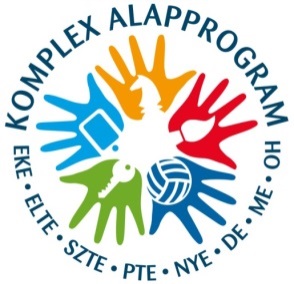 2019.02.26.
12
TRÉNERI VÉLEMÉNYEK ÖSSZEGZÉSEKAK
A trénerek szerint a program tartalma, módszerei jelentős mértékben hozzájárultak a célok eléréséhez
Legnépszerűbb feladatok: tréning feladatok (pedagógiai kulisszatitkok, én vagyok az egyetlen, építsünk iskolát, egy lépéssel közelebb)
Résztvevők motiváltsága: 4,3 (ötfokú skála), a résztvevők többsége motivált volt. Ok: egy újabb képzés, ami után nem fog történni semmi. Már várták a szünetet, évkezdéssel kapcsolatos teendők. A tréning végére jellemzően nőtt az érdeklődés.
Egyetlen esetben sem volt zavaró, hogy az intézményvezető jelen volt a tréningen, sőt inkább segítséget jelentett.
Probléma: ha nem voltak megfelelően tájékozottak (beadandó feladatok, regisztrációs problémák, nagy meleg, internetes hozzáférés, hozzárendelések)
2019.02.26.
13
TRÉNERI VÉLEMÉNYEK DFHT
Minden tréner szerint a program tartalma, módszerei teljes mértékben hozzájárultak a célok eléréséhez.
Legnépszerűbb feladatok: (nyári rajz, darabolt négyszögek, bingó, tücsök és a hangya, mestertervező, szimulált órák, ablak-módszer, nevelési szituációk – nyílt végű feladatok)
Résztvevők motiváltsága: 4,1 a résztvevők többsége motivált volt. Ez volt a nyári szabadság előtti utolsó tréning, nehéz volt a nyílt végű kérdések megfogalmazása
Itt sem volt zavaró, ha az intézményvezető jelent volt, inkább örültek annak, hogy ő is együttdolgozik velük.
Probléma: Nem volt, eleinte előfordult, hogy szkeptikusak voltak a módszerrel kapcsolatosan „csodamódszer”, de a tréningek végére sikerült megismerni a DFHT módszerét. A beadandó feladatok egyetlen esetben sem jelentettek problémát.
2019.02.26.
14
TRÉNERI VÉLEMÉNYEK –ÉLETGYAKORLAT ALAPÚ ALPROGRAM
A trénerek szerint az alprogram tartalma jelentős mértékben hozzájárul a cél eléréséhez, bár hosszúnak találták az elméleti részt és több, konkrét gyakorlatot javasoltak beépíteni az alprogramba. Ezeket a javaslatokat, a további tréningeken már megvalósítani kívánjuk.
Legnépszerűbb feladatok: konkrét tanórák megbeszélése, óravázlatok közös elkészítése, szakértői mozaik, identitáscsillag, hajlított véleményvonal. Jellemzően a trénerek kihagyták az intézményi dokumentumok elemzését, nem tartották az alprogramhoz kapcsolhatónak.
Résztvevők motiváltsága: 4,0 a résztvevők többsége motivált volt, főként a konkrét órák elemzésénél volt ez észlelhető
Probléma: A trénerek javasolták a kézikönyv átdolgozását.
Az intézményvezetők jelenléte segítette a feladatok megoldását, óravázlatok elkészítését, kimondottan hasznosnak tartották a résztvevők.
2019.02.26.
15
TRÉNERI VÉLEMÉNYEK – MŰVÉSZETALAPÚ ALPROGRAM
Minden tréner szerint a program tartalma, módszerei teljes mértékben hozzájárultak a célok eléréséhez.
Legnépszerűbb feladatok: ötletmátrix, pályaorientációs feladatok, interjúztató feladatok. Mivel a kézikönyv inkább vázlat volt, ezért a trénereknek nagy volt a szabadságuk. Javaslat pontosabb és részletesebb feladatleírások a kézikönyvekbe.
Résztvevők motiváltsága 4,7. Az új módszerek iránt nagy volt az érdeklődés.
Az intézményvezetők két helyen vettek részt a tréningen. Itt sem volt semmi gond ebből.
Probléma: Nem volt jellemző probléma
2019.02.26.
16
TRÉNERI VÉLEMÉNYEK – LOGIKA ALAPÚ ALPROGRAM
Minden tréner szerint a program tartalma, módszerei teljes mértékben hozzájárultak a célok eléréséhez.
Legnépszerűbb feladatok: játékok Dienes készlettel, tangram, oware, kártyajátékok, táblás játékok, vizualitást fejlesztő feladatok, kreativitást- fejlesztő kooperatív feladatok.
Változtatási javaslat: Minden feladatnál fontos lenne feltüntetni a megoldó kulcsokat.
Résztvevők motiváltsága: 4,8. Szinte nem volt olyan résztvevő, aki ne lett volna motivált.
Probléma a képzési felületet a résztvevők egy része nem tudta elérni, ezért az online leckék tartalmára nem lehetett építeni.
2019.02.26.
17
TRÉNERI VÉLEMÉNYEK – DIGITÁLIS ALPROGRAM
A trénerek szerint az alprogram tartalma jelentős mértékben hozzájárul a cél eléréséhez, de a képzésre szánt időt kevesellték.
Legnépszerűbb feladatok: kollaboratív alkalmazások (Google Drive), Padlet, tankocka, szófelhő, Redmenta
Résztvevői motiváltság: 4,2 A résztvevők többsége motivált volt.
Intézményvezető nem vett részt ezeken a tréningeken.
Probléma volt, ha nem számítógépes teremben volt a tréning vagy nem volt internetes elérhetőség, az eltérő mértékű előzetes ismeretek miatt kevés volt az idő a feladatokra.
2019.02.26.
18
TRÉNERI VÉLEMÉNYEK – TESTMOZGÁS ALAPÚ ALPROGRAM
Minden tréner szerint a program tartalma, módszerei teljes mértékben hozzájárultak a célok eléréséhez.
Legnépszerűbb feladatok: tantárgyak közötti kapcsolódást bemutató feladatok, bemutatkozás különböző szempontok szerint, tanítási órákon történő testmozgás lehetőségeinek alkalmazása.
Résztvevői motiváltság: 4,4 , azaz szinte alig volt olyan résztvevő, aki ne lett volna motivált
Nem jelentett problémát, hogy az intézményvezető részt vett a tréningen.
Probléma a feladatok egy része a testnevelés tanítás módszertani részével foglalkozott, ez nehéz volt azok számára, akik nem tanítanak testnevelést.
2019.02.26.
19
TRÉNERI VÉLEMÉNYEK ÖSSZEGZÉSE
A program tartalma, módszerei szinte teljes mértékben hozzájárulnak a program céljainak megvalósításához. Az esetleges hiányosságokat, észrevételeket javítjuk és a kézikönyveket ezeknek megfelelően készítjük el.
Nem volt gond a résztvevők motiváltságával, jellemzően jó hangulatú, élményszerű tréningek voltak.
Szerencsés volt, ha egy tréner többször is ugyanazzal a csoporttal találkozott, a második, harmadik találkozás hatékonyabb volt.
Sehol nem jelentett problémát, ha az intézményvezető részt vett a tréningen.
Jellemzően a pedagógusok elfogadták, hogy beadandó feladatokat kell készíteniük, főként, hogy a feladatmegoldásokat megbeszélték, gyakorolták, így kompetenciafejlesztésként értelmezték és törekedtek annak időben történő elkészítésére. Jellemző volt, hogy a beadás előtt a trénereknek elküldték véleményezésre és ezek után töltötték azokat fel.
2019.02.26.
20
Mérési, értékelési, kutatási Események az iskolában
A program évközi megvalósításának időszakában (1)
intézményvezetői tapasztalatok a megvalósítás előrehaladásáról (a KAP-al kapcsolatos kihívások sikerek, pedagógusok bevonódását befolyásoló tényezők, tudásmegosztás, tervezés, koordináció stb.) 

fókuszcsoportos beszélgetések a tanárokkal a programhoz kapcsolódó szakmai tapasztalataikról
2019.02.26.
21
Mérési, értékelési, kutatási Események az iskolában
A program évközi megvalósításának időszakában (2)
tanulóvizsgálat a diákok énképére, tanulmányi sikerességére vonatkozóan 
szülővizsgálat arra vonatkozóan, hogy a szülők mit érzékelnek a Komplex Alapprogram iskolai bevezetéséből.
2019.02.26.
22
Mérési, értékelési, kutatási Események az iskolában
A kipróbálási (pilot) szakasz zárásának időszakában
 
Pedagógus kérdőív a tapasztalatok összegzésének és a program értékelésének céljával. 
Intézményvezetői kérdőív a Komplex Alapprogram intézményi tapasztalatainak összegzése és a program fenntarthatóságának megvitatása céljával.
2019.02.26.
23
KÖSZÖNÖM MEGTISZTELŐ FIGYELMÜKET!
Kerülő Judit (kerulo.judit@nye.hu)
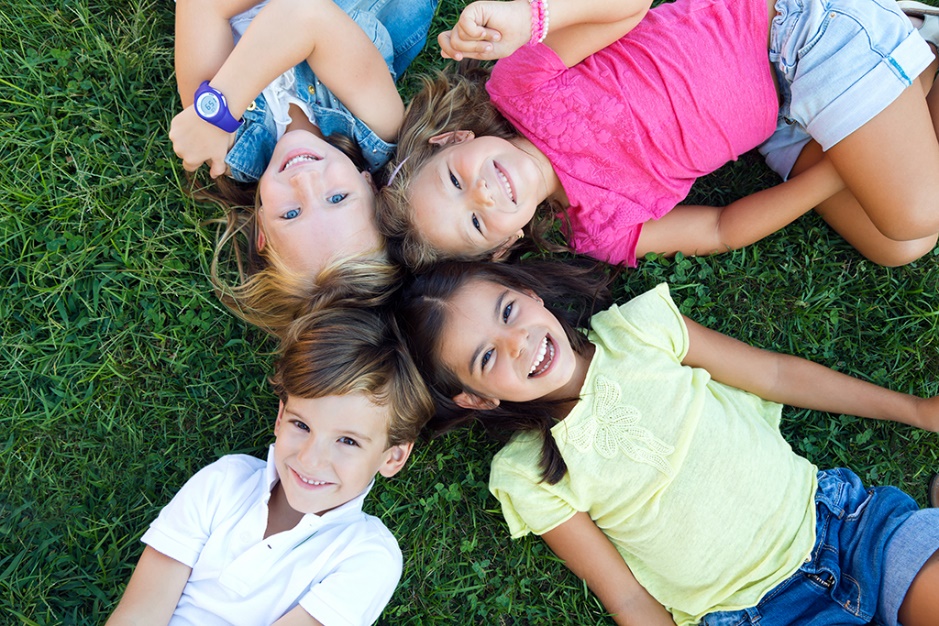